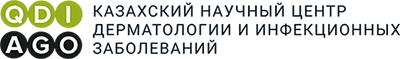 РГП на ПХВ «Казахский научный центр дерматологии и инфекционных заболеваний» МЗ РК
Согласование запроса на использование средств экономии 2019 года по  проекту гранта Глобального Фонда для борьбы со СПИД, туберкулезом и малярией по компоненту «ВИЧ»
Давлетгалиева Татьяна - 
Национальный координатор по компоненту ВИЧ, ГРП ГФ КНЦДИЗ
20 сентября 2019 г.
г. Нур-Султан
Заседание Странового координационного комитета
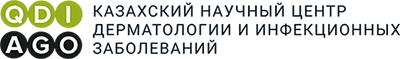 Финансовые показатели деятельности гранта ГФ по ВИЧ в РК за период реализации с 01.01.2019 - 30.06.2019 г.
1
Всего сумма гранта (на 2018-2020гг) -   $4 500 000
Бюджет на 2019г. - $ 1 522 292 (497 424 134 тенге, по курсу бюджета 326,76) 
Фактическое освоение Бюджета за 6 мес. 2019г.  – $ 574 948 
Ожидаемые платежи до 31.12.2019г. - $ 847 588 
Экономия  за 2019 г.
План по распределению экономии 2019 г.:
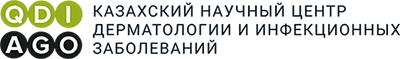 Распределение экономии бюджета 2019 г. (1)
2
Усиление профилактической работы среди ЛУИН  Костанайской области  в 
   4 кв. 2019 г. с привлечением НПО (9 827 $)
Обоснование:
Ухудшение эпидситуации среди ЛУИН в регионе;
Наличие НПО по работе с ЛУИН;
Наличие средств профилактики (шприцы, презервативы), закупленных за счет бюджета и возможность передать их в НПО;
Поддержка 10 ставок аутрич-работников ОЦ СПИД за счет средств ГФ с 2018 года.

Распределение экономии  $9 827 на 4 кв. 2019 г.:
Поддержка 1 НПО (инфраструктура, штат)
Выделение дополнительных  10 ставок аутрич-работников для ЛУИН;
Передача 10 ставок аутричей из центра СПИД в НПО.
Распространённость на 100 тыс.
РК - 130
Количество зарегистрированных случаев ВИЧ по основным путям передач (7 мес. 2018-2019гг.)
Ухудшение эпидситуации объясняется распространением синтетических наркотиков на территории области, где  более 53%  заразились ВИЧ при их употреблении
[Speaker Notes: В связи с тем, что НПО по работе с ЛУИН в г. Алматы не приступило к работе]
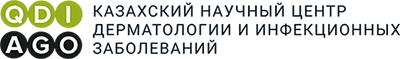 Распределение экономии бюджета 2019 г. (2)
3
2. Закуп шприцев, презервативов, экспресс – тестов   для НПО пилотных регионов 3. Создание информационной системы  учета клиентов (база данных)
Обоснование:
2.1.  Ухудшение эпид. ситуации по ВИЧ-инфекции среди ЛУИН за счет распространения и  употребления синтетических наркотиков;  
2.2 – 2.3. Увеличение полового пути передачи ВИЧ-инфекции  среди МСМ;
2.4. Сокращение объемов тестирования  ключевых групп населения (далее – КГН)  на  ВИЧ в Карагандинской области,  ввиду отсутствия экспресс – тестов;
3. Усиление мониторинга за реализацией профилактических программ для КГН и ЛЖВ    (службы СПИД и НПО) в соответствии с Концепцией развития электронного здравоохранения РК (Приказ МЗ РК №498 от 03.09.2017 г.).
[Speaker Notes: Тестирование на ВИЧ является частью стандартного пакета профилактики для КП. Он включен в тот же модуль (профилактика) под той же целевой группой населения (МСМ), вмешательство - программирование презервативов и смазок. То же самое относится ко всем КП. В соответствие с международными  рекомендациями по реализации комплексных программ по вопросам ВИЧ и ИППП для МСМ  в Казахстане на сегодняшний день предоставляют:
Презервативы/лубриканты;
Информационно-образовательный компонент по вопросам ВИЧ-инфекции, инфекций передающихся половым путем и  безопасному половому  поведению;
Услуги по консультированию  и тестированию на ВИЧ;
Услуги про профилактике, диагностике и лечению ИППП;
Помощь при ВИЧ-инфекции  и антиретровирусную терапию; 
Доступна Аутрич-работ по принципу Равный-равному.

Услуги по предоставлению до- контактной и пост- контактной профилактики для МСМ в стадии рассмотрения.
Необходимо проводить работу по ликвидации стигмы и дискриминации по отношению к секс меньшинствам как среди медработников, так и среди общего населения]
Благодарю за внимание!
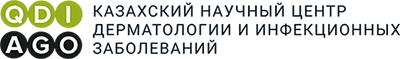 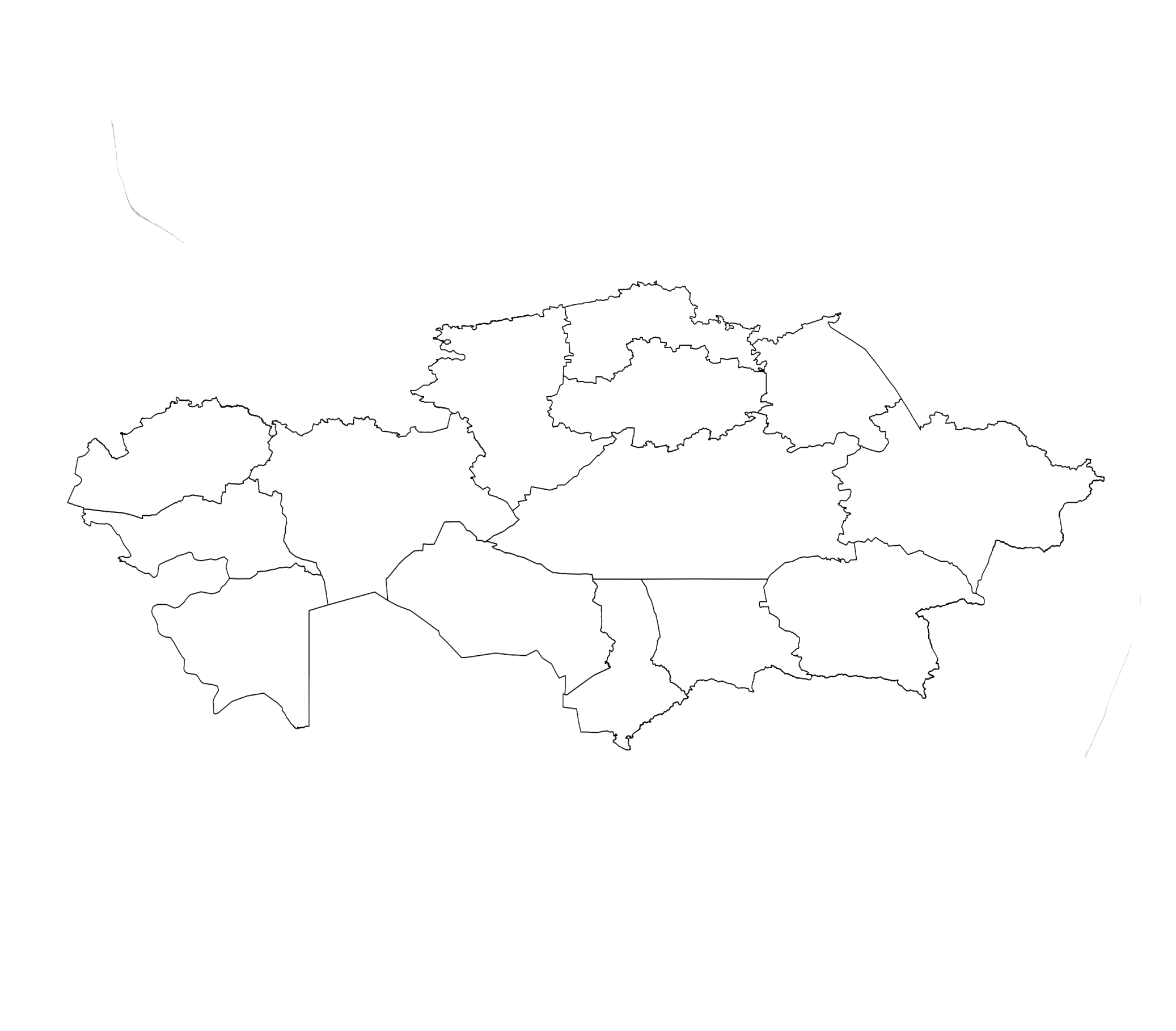 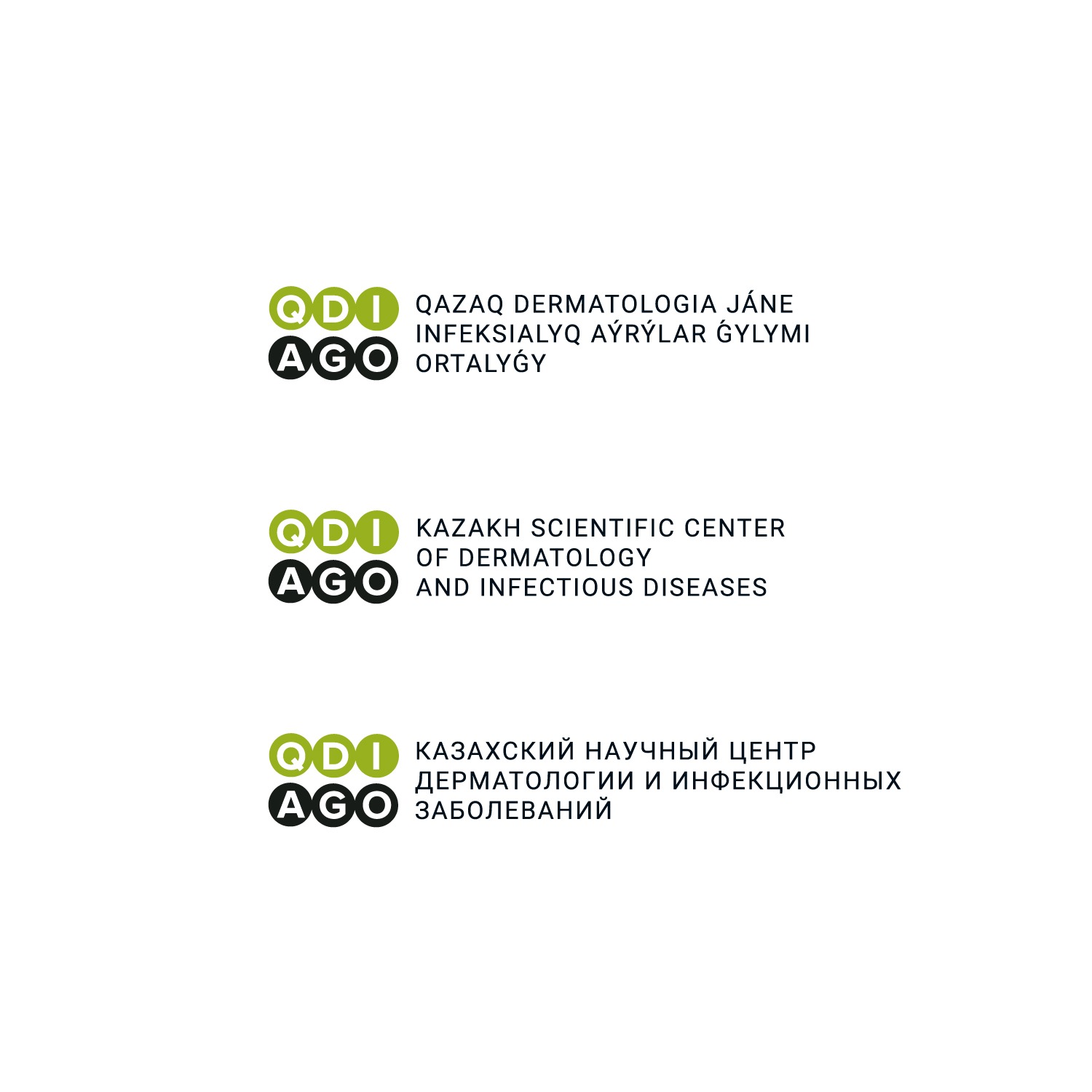 www.kncdiz.kz

E-mail: info@kncdiz.kz